История возникновения олимпийских игр
Презентация выполнена 
учителем I квалификационной категории
Минасян Натальей Грантовной
ФГОУ - СОШ №21 МО РФ
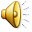 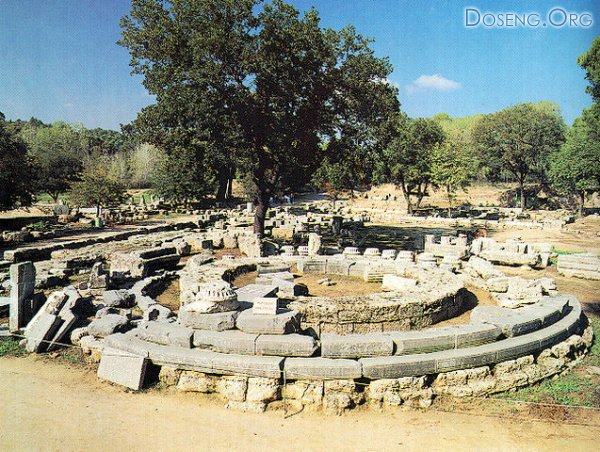 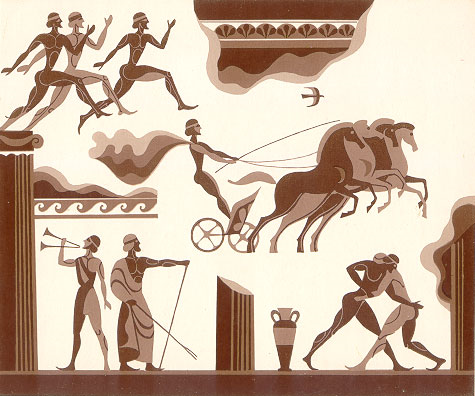 .
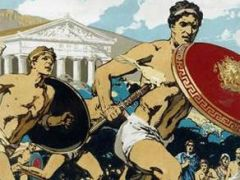 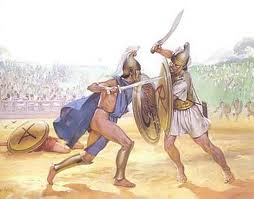 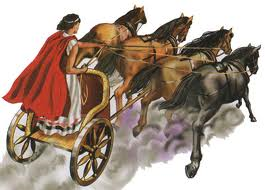 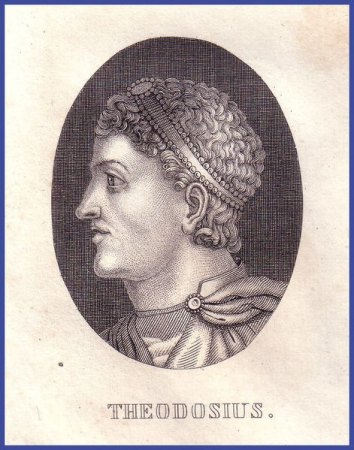 Римский император Феодосий I
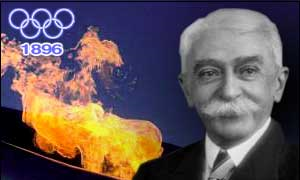 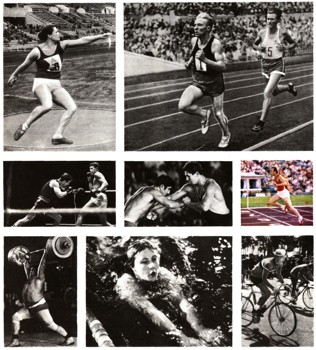 Зимние виды спорта
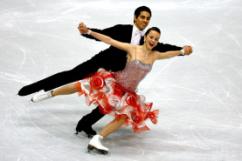 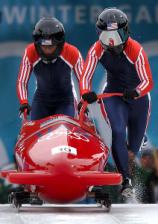 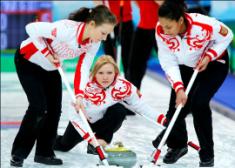 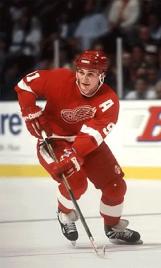 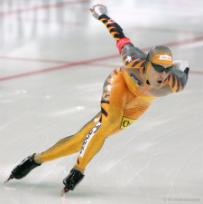 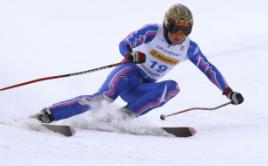 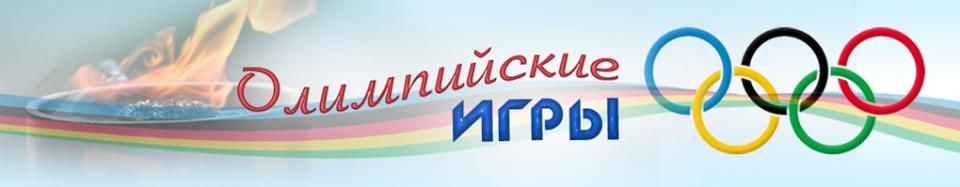 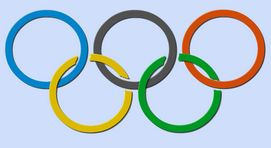 Европа
Америка
Африка
Австралия
Азия
Девиз Олимпийского движения
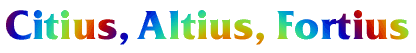 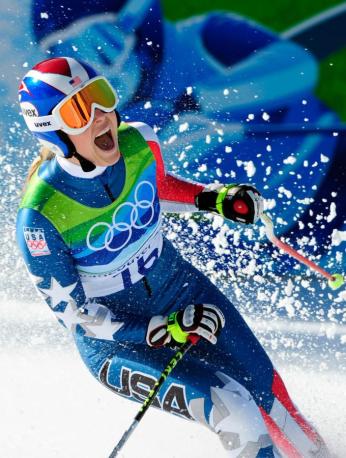 «Быстрее, 
                   выше,
                              сильнее!»
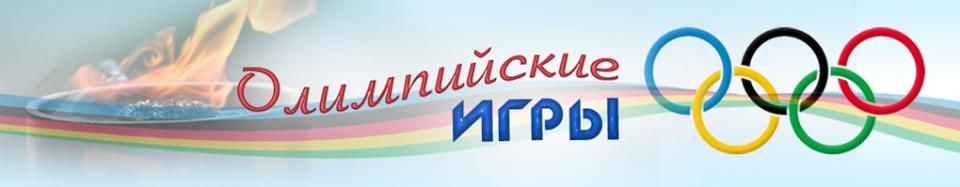